01
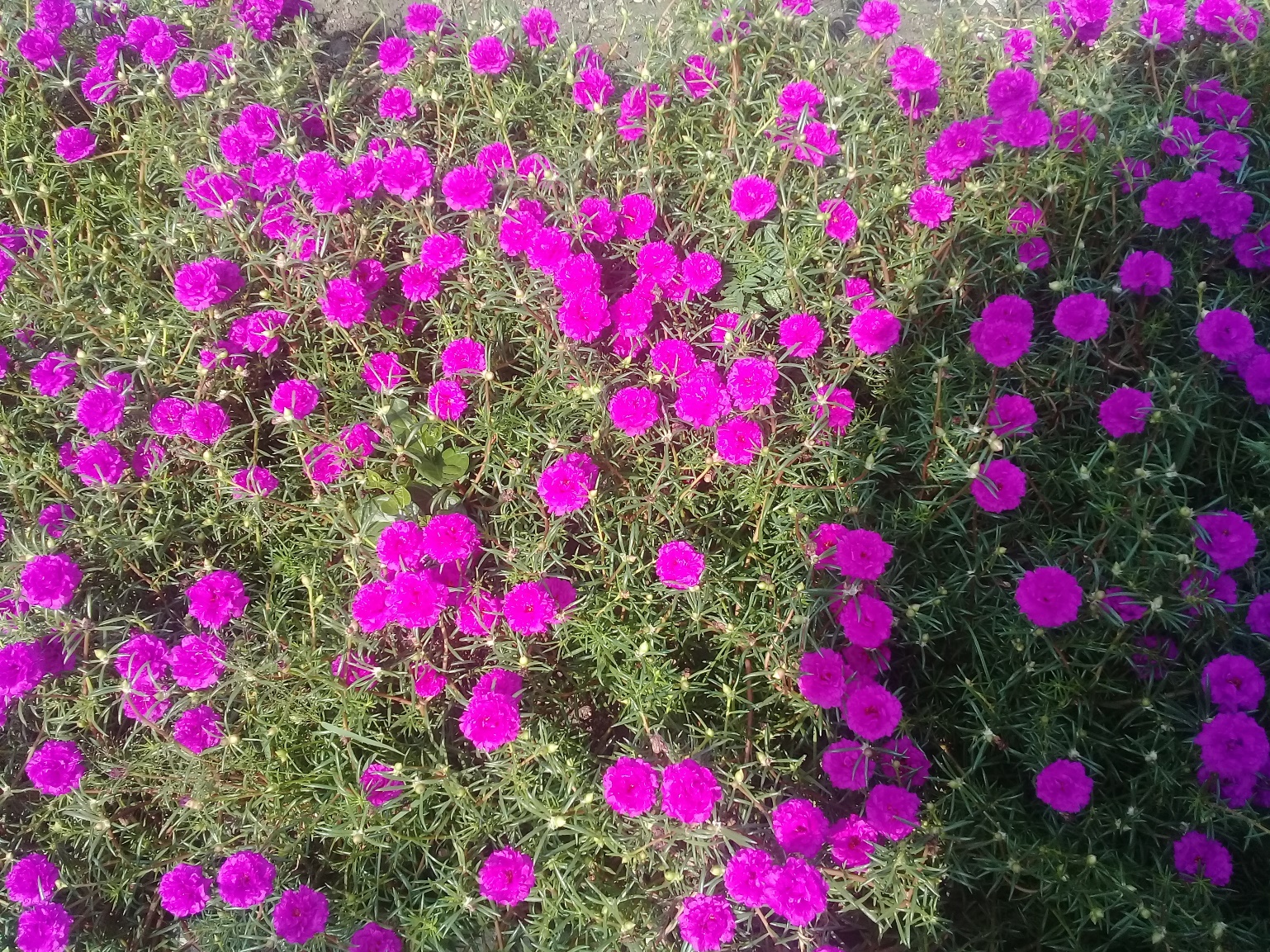 স্বাগতম
7/13/2020 10:14:01 PM
শিক্ষক পরিচিতি
02
মোঃ সেলিম মিয়া
প্রভাষক, হিসাববিজ্ঞানবাদশাহ্ ফয়সল ইনস্টিটিউট (স্কুল এন্ড কলেজ)রিং রোড,শ্যামলী, মোহাম্মদপুর, ঢাকা - 1207 মোবাইলঃ ০১৭14393782
E-mail: alisalimmia৮৬@gmail.com
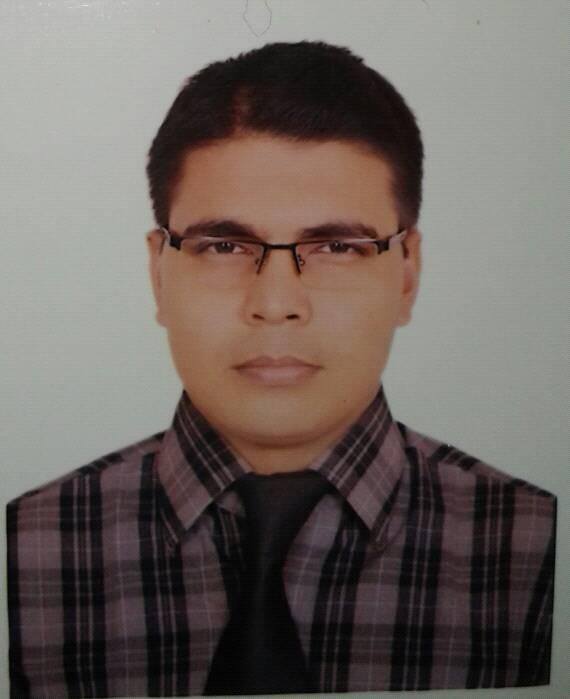 7/13/2020 10:14:01 PM
এসো কিছু ছবি দেখি
03
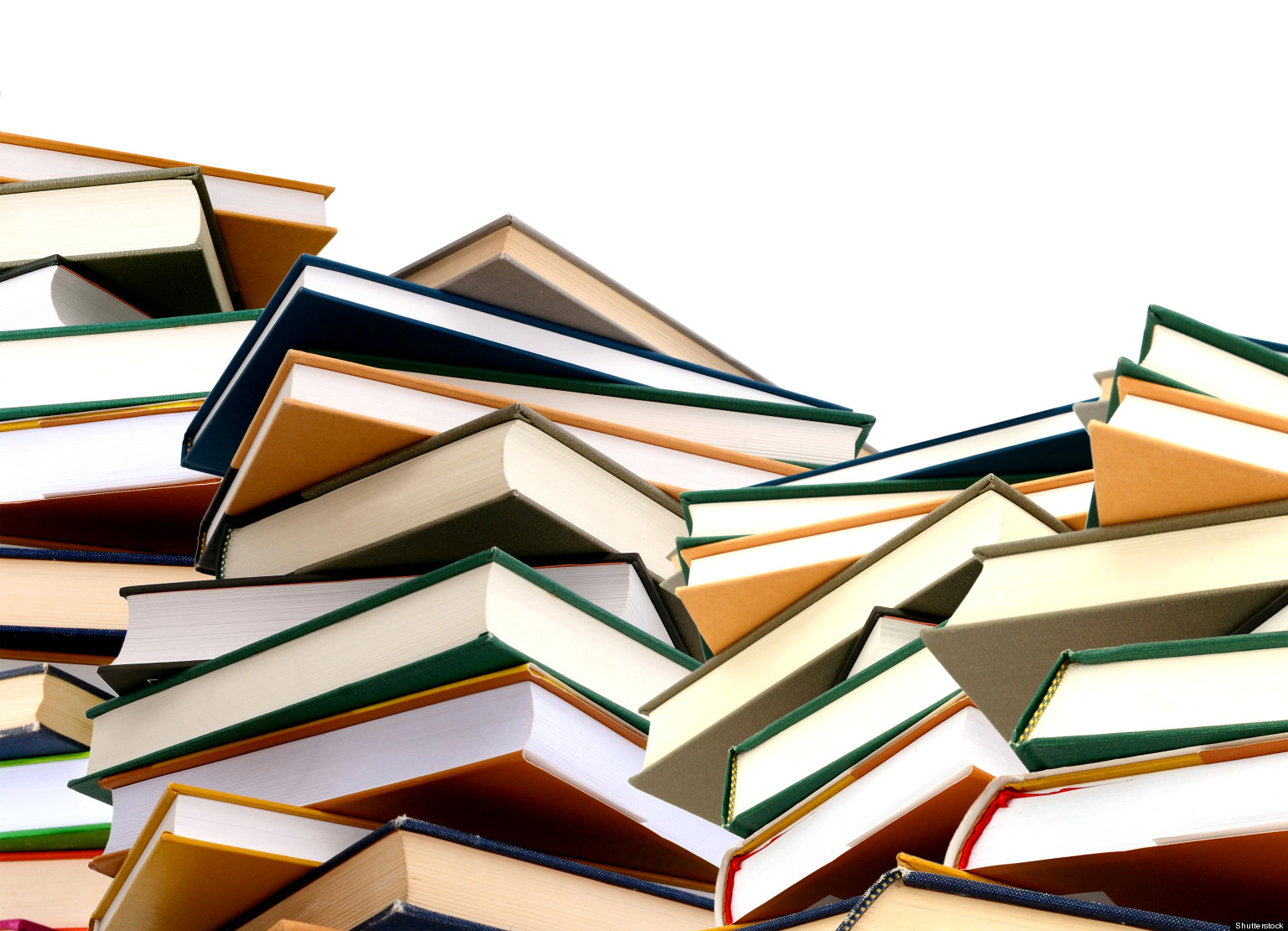 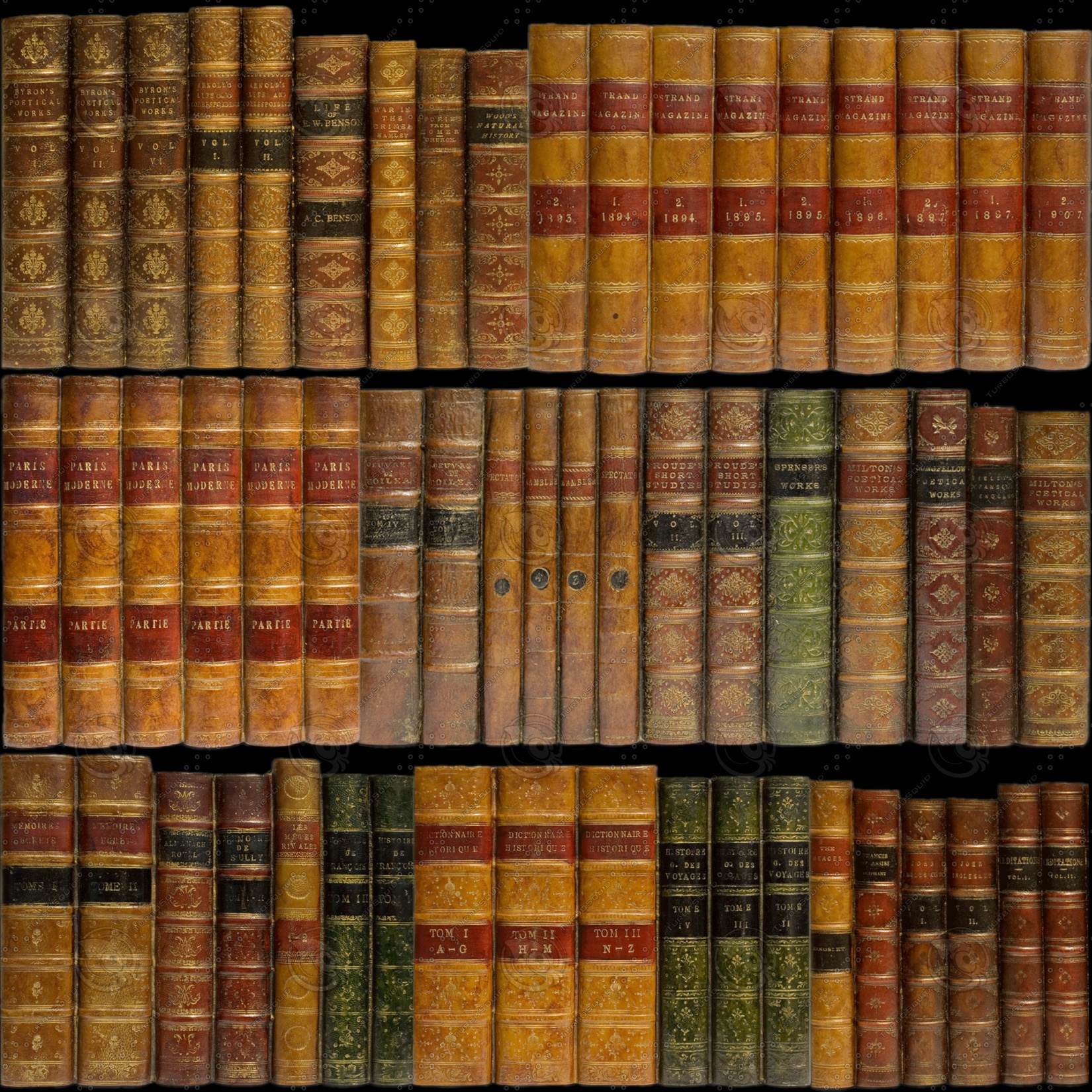 7/13/2020 10:14:01 PM
সাজানো
আগোছালো
এখন কিভাবে আছে?
বইগুলো কিভাবে আছে?
এসো কিছু ছবি দেখি
04
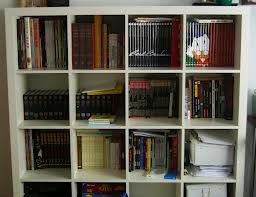 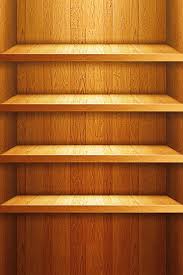 7/13/2020 10:14:01 PM
selfe
তাকের ইংরেজী প্রতিশব্দ কী তা জানো ?
এসো কিছু ছবি দেখি
05
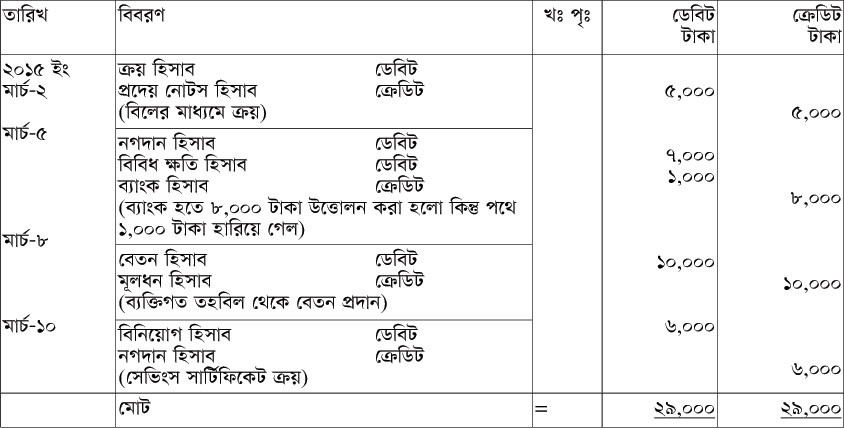 তাকে যেমন জিনিসপত্র সাজিয়ে রাখা হয় তেমনি জাবেদা থেকে লেনদেনগুলো কোথায় আলাদা আলাদা শিরোনামে লিপিবদ্ধ করা হয়?
7/13/2020 10:14:01 PM
খতিয়ানে
এটা কিসের নমুনা ছক?
সাধারণ জাবেদার
06
সুতরাং আজকের পাঠের বিষয় হলো -
খতিয়ান
অধ্যায়ঃ সপ্তম
7/13/2020 10:14:01 PM
শ্রেণি: নবম/দশমহিসাববিজ্ঞান
সময়ঃ ৪5 মিনিট
07
শিখনফল
এ অধ্যায় শেষে আমরা যা শিখব….
খতিয়ান সম্পর্কে ধারণা………
খতিয়ানে ব্যবহৃত ছক সম্পর্কে………
7/13/2020 10:14:01 PM
খতিয়ানের বৈশিষ্ট্য সম্পর্কে….
খতিয়ানের গুরুত্ব সম্পর্কে…...
খতিয়ানে সাধারণ খতিয়ান ও সহকারী খতিয়ানের সম্পর্ক .. ….
08
7/13/2020 10:05:59 PM
09
7/13/2020 10:23:18 PM
খতিয়ানের T-ছক
10
হিসাবের নাম/ শিরোনাম
ডেবিট                                       হিসাবের কোড নং                          ক্রেডিট                                            ক্রেডিট
T-ছকের বৈশিষ্ট্য
7/13/2020 10:26:12 PM
হিসাবের একটি শিরোনাম থাকবে।
ছকটি ডেবিট ও ক্রেডিট দুইটি অংশে বিভক্ত।
উভয় অংশে চারটি করে মোট আটটি কলাম থাকবে।
 নির্দিষ্ট সময় পর পর হিসাবের উদ্বৃত্ত (ডেবিট ও ক্রেডিট দিকের যোগফলের পার্থক্য) নির্ণয় করতে হবে।
হিসাবের কোড নম্বর থাকবে।
খতিয়ানের চলমান জের-ছক
11
হিসাবের নাম/ শিরোনাম
                                                                    হিসাবের কোড নং
‍”চলমান জের”-ছকের বৈশিষ্ট্য
7/13/2020 10:32:54 PM
হিসাবের একটি শিরোনাম থাকবে।
হিসাবের কোড নং উল্লেখ থাকবে।
তারিখ, বিবরণ ও জাবেদা পৃষ্ঠার (জা: পৃ:) কলাম একটি।
টাকার কলাম মোট ৪টি।
ডেবিট ও ক্রেডিট টাকার কলাম পাশাপাশি অবস্থিত।
প্রতিটি লেনদেন লিপিবদ্ধের পর হিসাবের উদ্বৃত্ত নির্ণয় করা হয়।
প্রতিটি হিসাবের শিরোনাম প্রদান করা হয়।
খতিয়ানের বৈশিষ্ট্য
12
T বা চলমান জের ছক অনুসরণ করা হয়।
প্রতিটি হিসাবের পৃথক পৃথক জের/ উদ্বৃত্ত নির্ণয় করা হয়।
জাবেদা সহায়ক বহি স্বরূপ খতিয়ানে জাবেদা পৃঃ নং উল্লেখ  করা হয়।
7/13/2020 10:14:01 PM
হিসাবের গাণিতিক শুদ্ধতা যাচাইয়ে সহায়তা করা।
খতিয়ানের উদ্বৃত্ত দ্বারা রেওয়ামিল প্রস্তুত
13
খতিয়ানের গুরুত্ব
খতিয়ানের গুরুত্ব
7/14/2020 12:04:12 AM
14
সাধারণ খতিয়ান ও সহকারী খতিয়ানের সম্পর্ক
মূল খতিয়ান
পাওনাদার হিসাব
দেনাদার হিসাব
7/14/2020 12:04:14 AM
সহকারী খতিয়ান
অ
ই
ঈ
আ
ক
খ
গ
ঘ
15
7/14/2020 10:06:48 PM
16
মুল্যায়ন
খতিয়ান বলতে কী বোঝায় ?
খতিয়ানের বৈশিষ্ট্য কয়টি ও কি কি?
খতিয়ানের ৩টি গুরুত্ব বল।
7/14/2020 12:14:32 AM
সাধারণ খতিয়ান বলতে কী বোঝায়?
বাড়ির কাজ
17
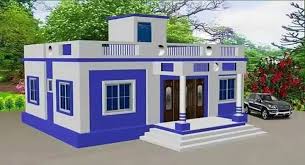 জাবেদা ও খতিয়ানের পাথর্ক্য লিখে আনবে।
7/14/2020 12:04:16 AM
18
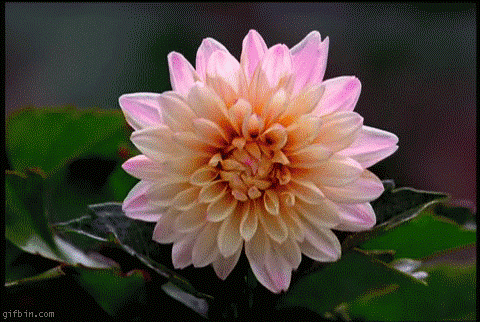 সবাইকে ধন্যবাদআল্লাহ হাফেজ
7/14/2020 12:04:18 AM